муниципальное общеобразовательное учреждение 
«Средняя общеобразовательная школа с. Терса 
Вольского района Саратовской области»
Использование приёмов критического мышления на уроках литературного чтения  в начальных классах
учитель начальных классов
Сачкова Л. В.
2018
Урок литературного чтения  Л. Н. Толстой «Котенок».
Знание только тогда знание,
когда оно приобретено усилиями
своей мысли, а не памятью.
Л. Толстой
Стадия «Вызов»
Приём «Мозговой штурм»
— Какие ассоциации возникают, глядя на портрет этого человека?
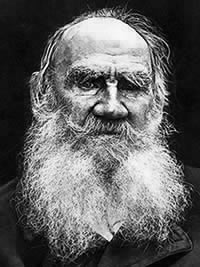 Приём «Корзина идей»
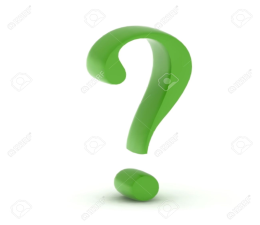 -Что всплывает в памяти, когда звучит имя Л. Н. Толстого?
Приём «Верные и неверные утверждения»
•……….писатель жил в 19 веке.
•………. Л.Н.Толстой прожил 100 лет.
• ………..полное собрание его сочинений составило 90  томов!
•……… его произведения читают во всём мире.
•……….больше всего писатель любил общаться с животными. 
+ правда; - не правда; ? – не уверен.
Приём «Инсерт»
Лев Николаевич родился в 1828 году- почти 200 лет назад. Он прожил 82 года и всю свою жизнь посвятил литературе. Его книги переведены на многие языки, их читают во всём мире. Полное собрание сочинений-90 томов!
Толстой изучал историю, музыку, рисование, медицину. Но самое главное, он очень любил детей. Тогда ещё было очень мало школ, дети бедных людей вообще не могли учиться. Лев Николаевич открыл в «Ясной Поляне» школу, написал учебник для детей и сам учил их.
V — уже знал
+ — узнал новое
? — хочу узнать
Приём «Кластер»
«Лебеди»
«Зайцы»
«Как мальчик рассказывал про то, как его в лесу застала гроза»
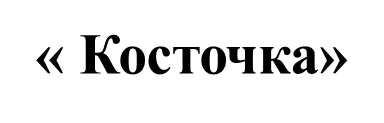 «
«Филипок»
« Косточка»
«Правда всего дороже»
« Старый дед и внучек»
«Лев и собачка»
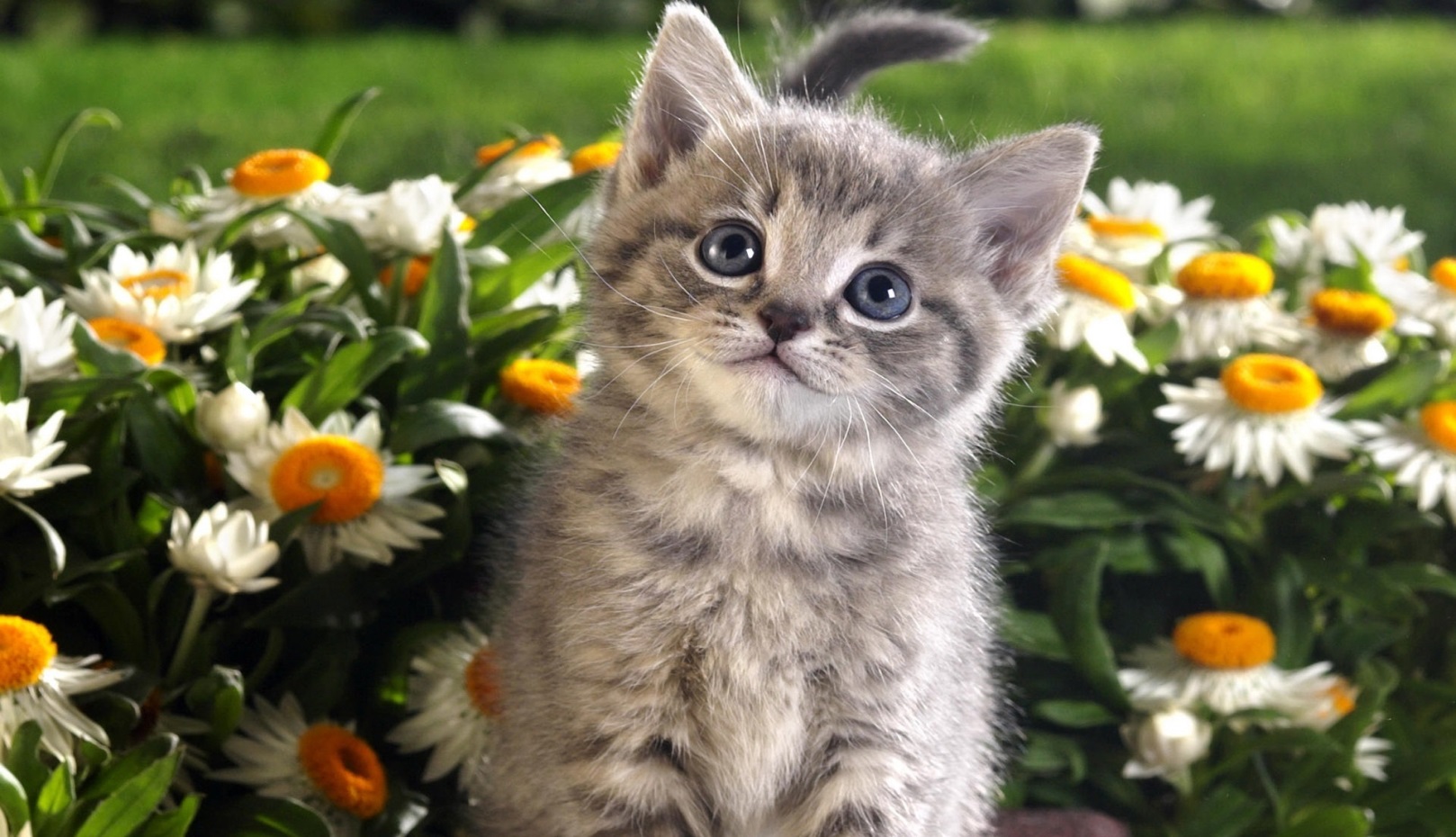 - О чем может быть рассказ с таким названием?
-Что может произойти в рассказе с таким названием?
-Можно ли по названию определить, будет ли он шуточный, серьёзный, поучительный?
Стадия «Осмысление»Приём «Таблица З-Х-У»
Приём «Дерево предсказаний»
собаки пробежали мимо котенка;
собаки схватили котенка;
котенок спрятался от собак;
про котенка вспомнили дети;
котенка спасли ребята
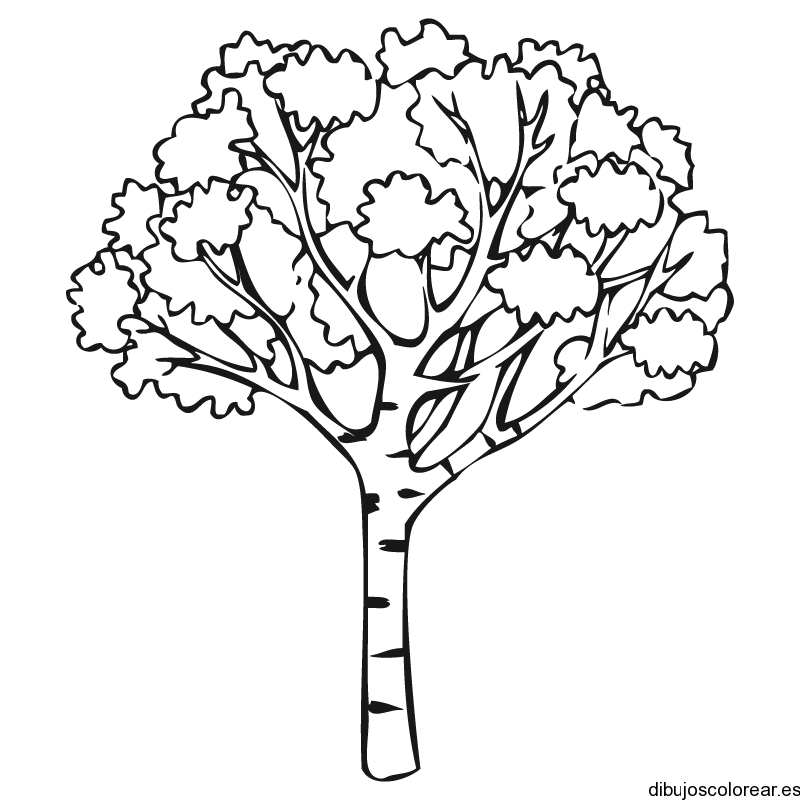 Стадия «Рефлексии»  Приём «Таблица З-Х-У»
Благодарю 
за
внимание!